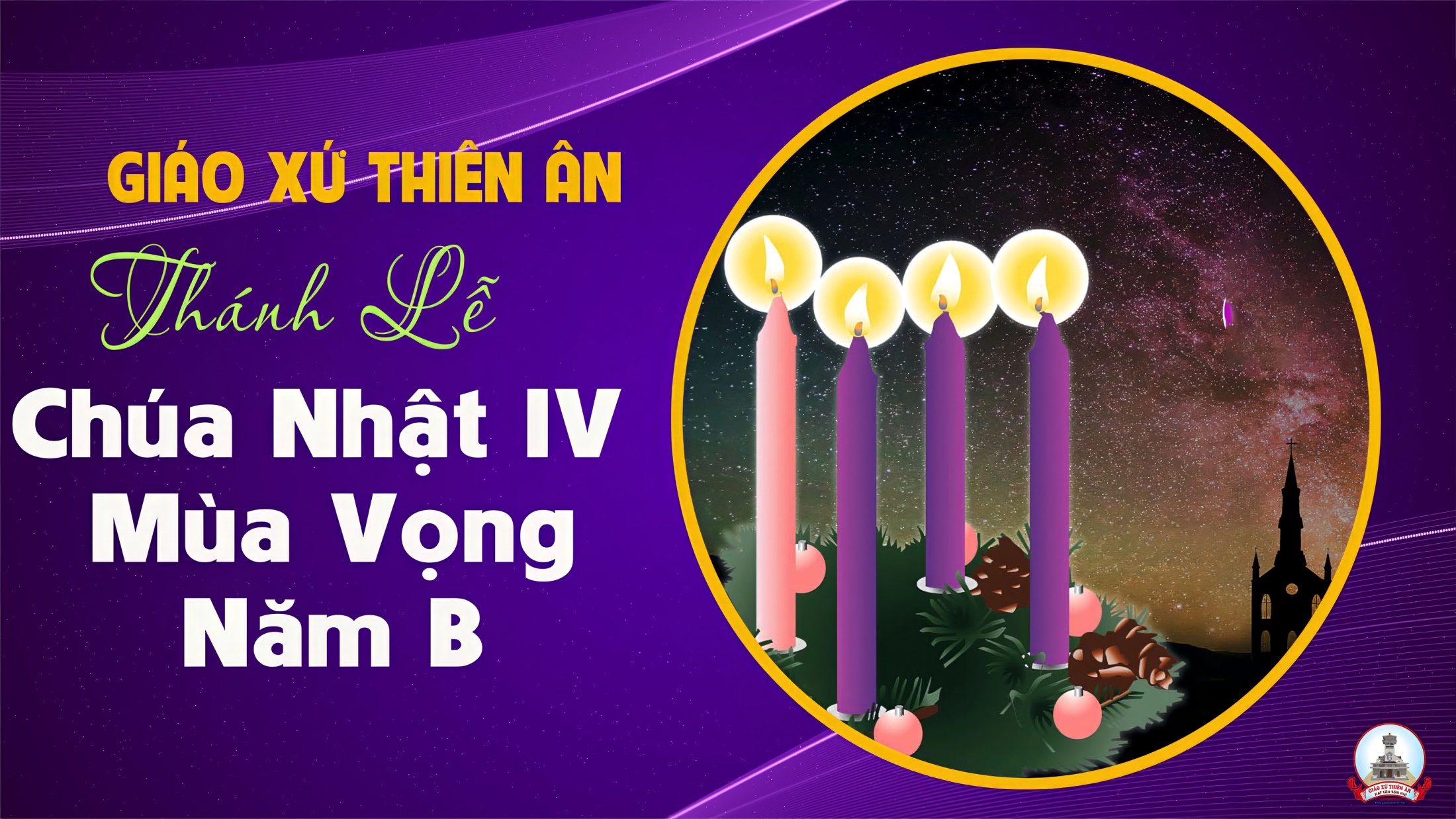 TẬP HÁT CỘNG ĐOÀN
Đk: Con sẽ ca tụng tình thương của Chúa đến muôn đời.
Tk1: Tình thương Chúa muôn đời con luôn ca tụng. Vạn kiếp miệng con cao rao lòng thành tín của Ngài. Vì Chúa phán: Tình thương đó xây dựng đến thiên thu. Đức tín thành của Chúa thiết lập trên cung trời.
Alleluia - Alleluia:
Này tôi là tôi tá Chúa, tôi xin vâng như lời thiên thần truyền.
Alleluia …
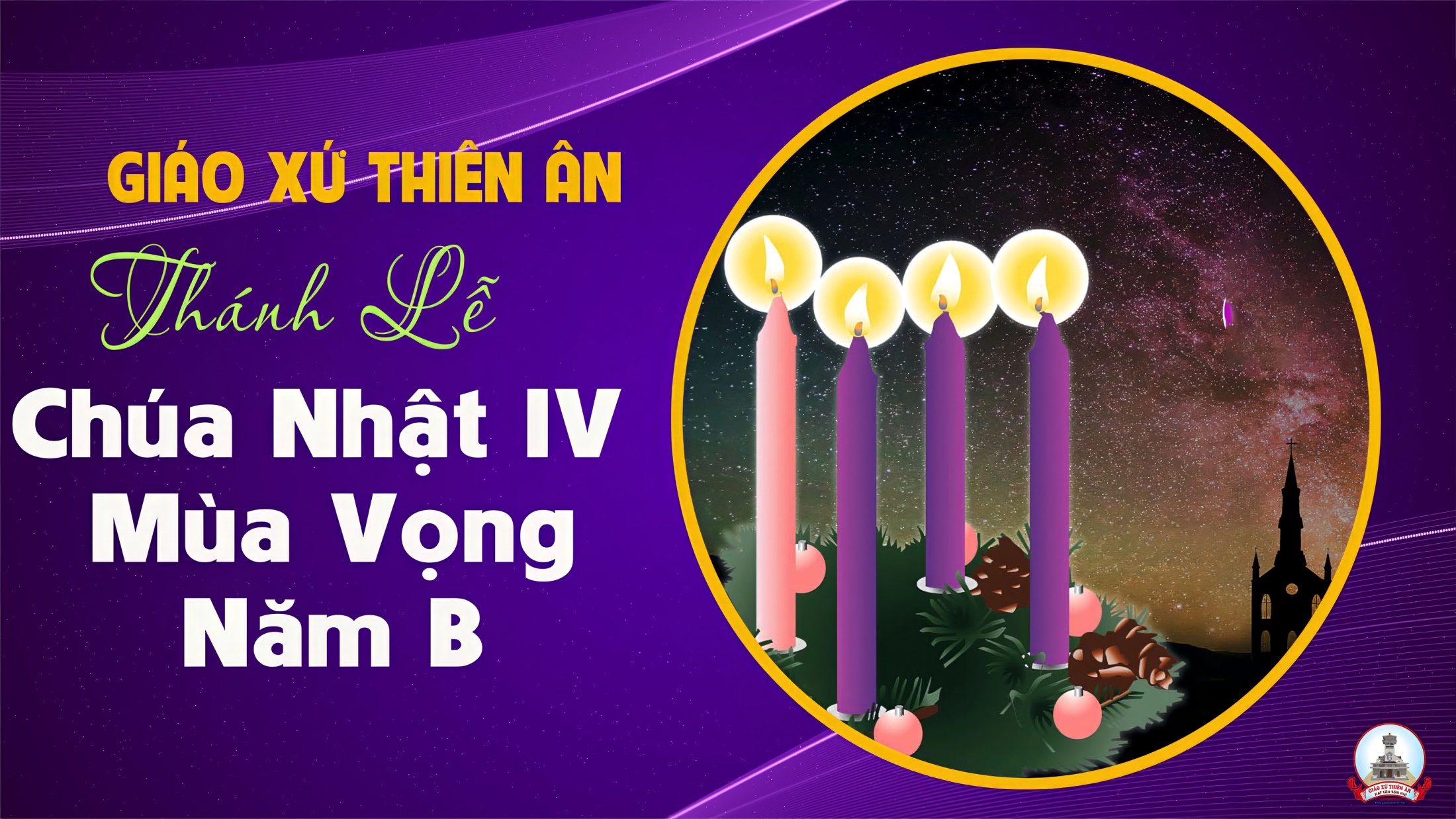 Ca Nhập LễHỡi Mây NgànHải Ánh
Đk: Trời cao hãy đổ sương xuống. Hỡi mây ngàn hãy mưa Đấng công chính! Trời cao hãy đổ sương xuống. Trái đất hãy sinh Đấng cứu chuộc tôi!
Tk1: Đêm tối mong ngày mau về, như nai khát mong tìm tới suối. Chúa ơi, hồn con mong Chúa đêm ngày, ăn năn hối tội, lạy Chúa con đây!
Đk: Trời cao hãy đổ sương xuống. Hỡi mây ngàn hãy mưa Đấng công chính! Trời cao hãy đổ sương xuống. Trái đất hãy sinh Đấng cứu chuộc tôi!
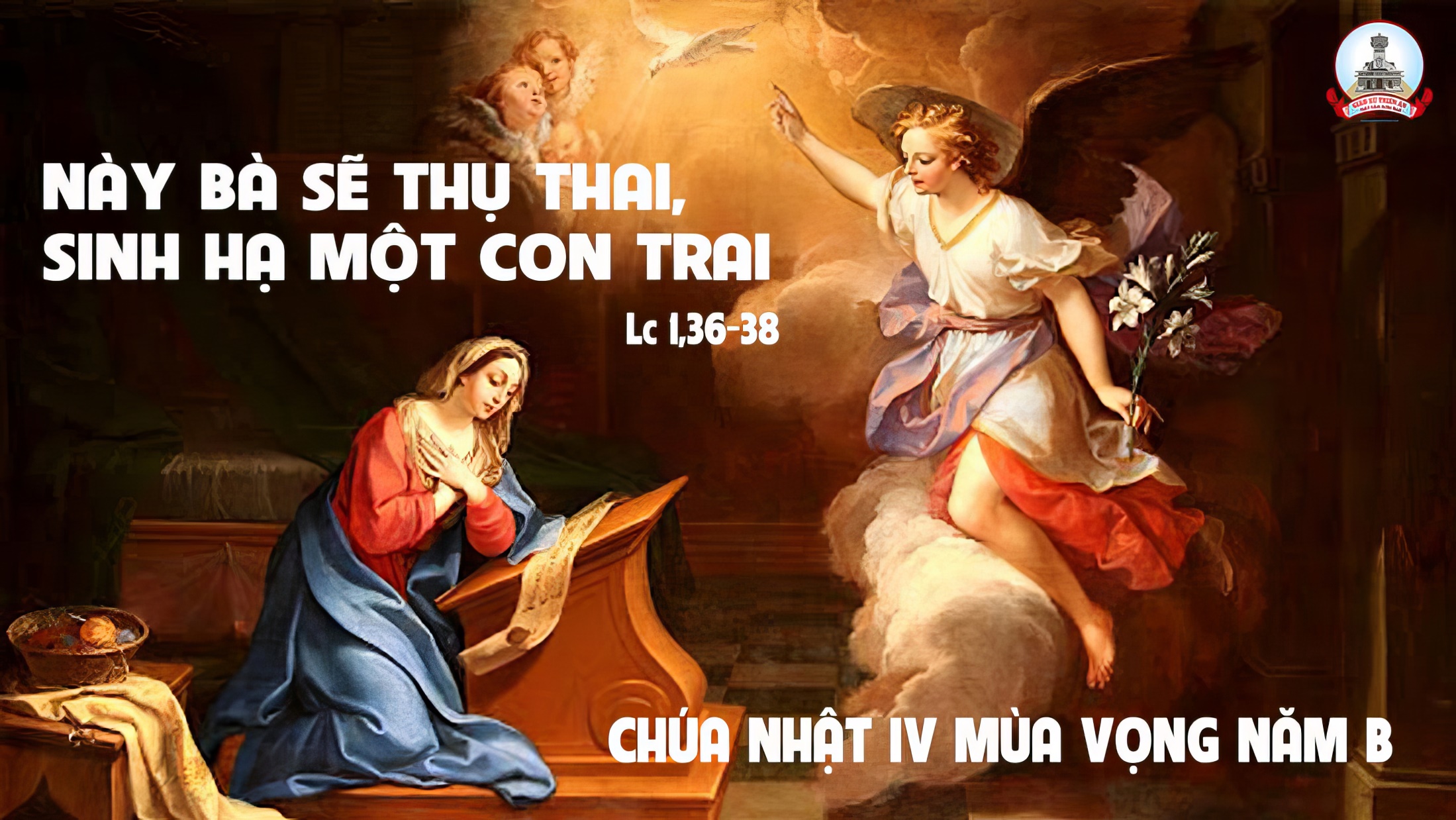 Bài đọc 1
Bài trích sách Sa-mu-en quyển thứ hai.
Vương quyền của Đa-vít sẽ tồn tại mãi mãi trước mặt Chúa.
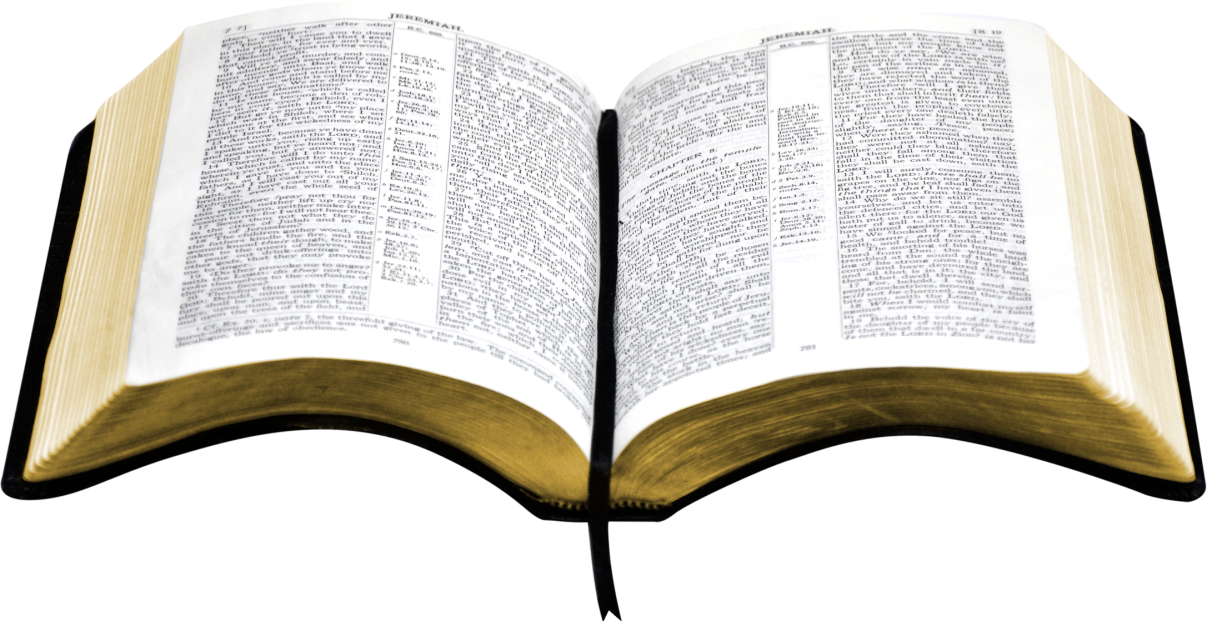 Thánh Vịnh 88Chúa Nhật IV Mùa Vọng Năm BLm. Kim Long03 Câu
Đk: Con sẽ ca tụng tình thương của Chúa đến muôn đời.
Tk1: Tình thương Chúa muôn đời con luôn ca tụng. Vạn kiếp miệng con cao rao lòng thành tín của Ngài. Vì Chúa phán: Tình thương đó xây dựng đến thiên thu. Đức tín thành của Chúa thiết lập trên cung trời.
Đk: Con sẽ ca tụng tình thương của Chúa đến muôn đời.
Tk2: Lập giao ước với người Ta đây tuyển chọn. Thề hứa cùng Đa-vít tôi trung rằng: dòng dõi của ngươi bền vững mãi vì Ta muốn xây dựng đến thiên thu, muốn thiết lập củng cố ngai vàng ngươi muôn đời.
Đk: Con sẽ ca tụng tình thương của Chúa đến muôn đời.
Tk3:  Người thưa Chúa: thân phụ con nay là Ngài, là Chúa mà con kính tin luôn, là núi đá độ trì. Và Chúa phán: Này Ta sẽ thương người đến muôn năm. Sẽ giữ hoài giao ước với người luôn không rời.
Đk: Con sẽ ca tụng tình thương của Chúa đến muôn đời.
Bài đọc 2
Bài trích thư của thánh Phao-lô tông đồ gửi tín hữu Rô-ma.Mầu nhiệm vốn được giữ kín tự ngàn xưa, nay được biểu lộ.
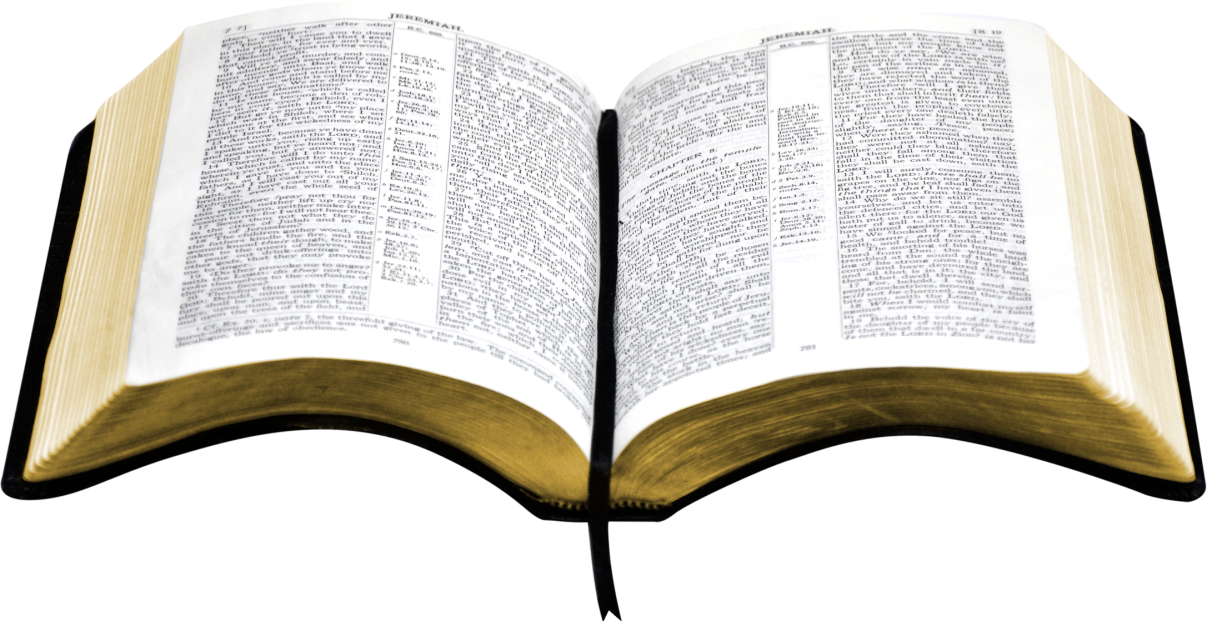 Alleluia - Alleluia:
Này tôi là tôi tá Chúa, tôi xin vâng như lời thiên thần truyền.
Alleluia …
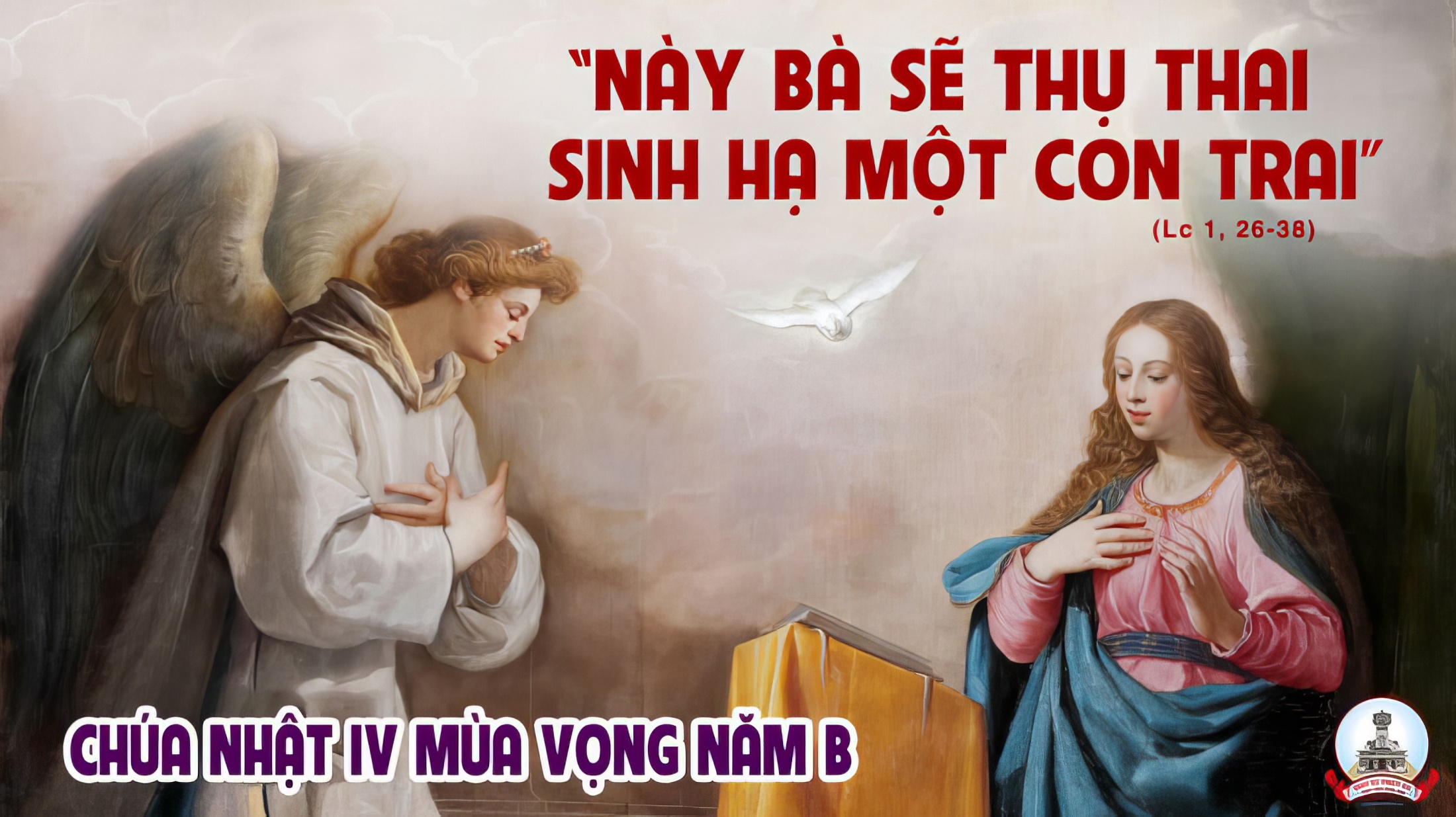 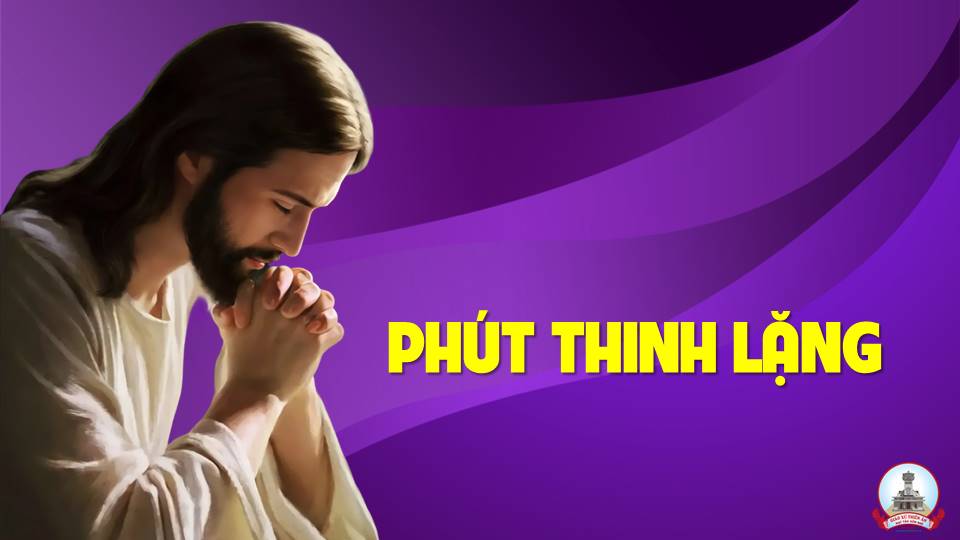 KINH TIN KÍNH
Tôi tin kính một Thiên Chúa là Cha toàn năng, Đấng tạo thành trời đất, muôn vật hữu hình và vô hình.
Tôi tin kính một Chúa Giêsu Kitô, Con Một Thiên Chúa, Sinh bởi Đức Chúa Cha từ trước muôn đời.
Người là Thiên Chúa bởi Thiên Chúa, Ánh Sáng bởi Ánh Sáng, Thiên Chúa thật bởi Thiên Chúa thật,
được sinh ra mà không phải được tạo thành, đồng bản thể với Đức Chúa Cha: nhờ Người mà muôn vật được tạo thành.
Vì loài người chúng ta và để cứu độ chúng ta, Người đã từ trời xuống thế.
Bởi phép Đức Chúa Thánh Thần, Người đã nhập thể trong lòng Trinh Nữ Maria, và đã làm người.
Người chịu đóng đinh vào thập giá vì chúng ta, thời quan Phongxiô Philatô; Người chịu khổ hình và mai táng, ngày thứ ba Người sống lại như lời Thánh Kinh.
Người lên trời, ngự bên hữu Đức Chúa Cha, và Người sẽ lại đến trong vinh quang để phán xét kẻ sống và kẻ chết, Nước Người sẽ không bao giờ cùng.
Tôi tin kính Đức Chúa Thánh Thần là Thiên Chúa và là Đấng ban sự sống, Người bởi Đức Chúa Cha và Đức Chúa Con mà ra,
Người được phụng thờ và tôn vinh cùng với Đức Chúa Cha và Đức Chúa Con: Người đã dùng các tiên tri mà phán dạy.
Tôi tin Hội Thánh duy nhất thánh thiện công giáo và tông truyền.
Tôi tuyên xưng có một Phép Rửa để tha tội. Tôi trông đợi kẻ chết sống lại và sự sống đời sau. Amen.
LỜI NGUYỆN TÍN HỮU
Anh chị em thân mến, lễ Giáng Sinh đã gần kề, hôm nay Hội thánh nêu bật Đức Maria là mẫu gương cho những người tiếp đón Đức Giêsu.
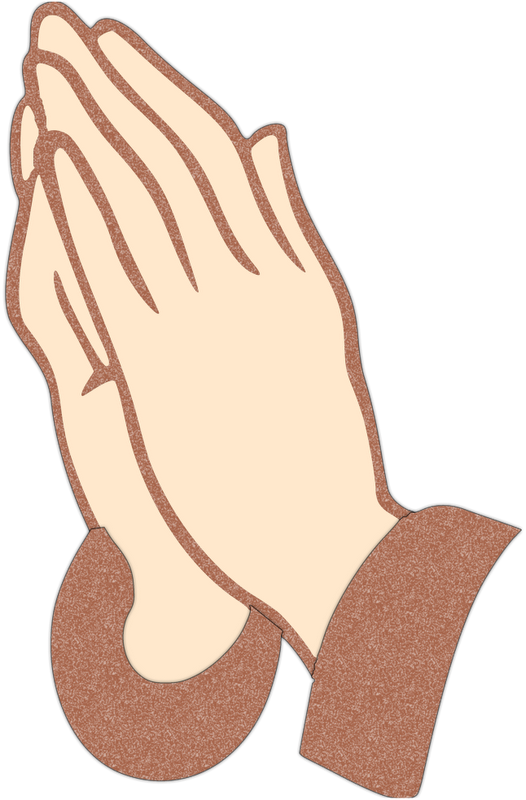 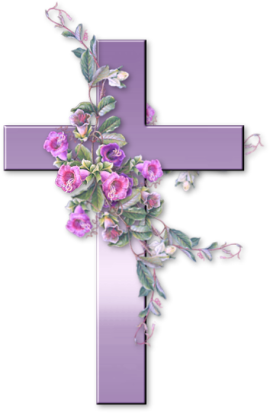 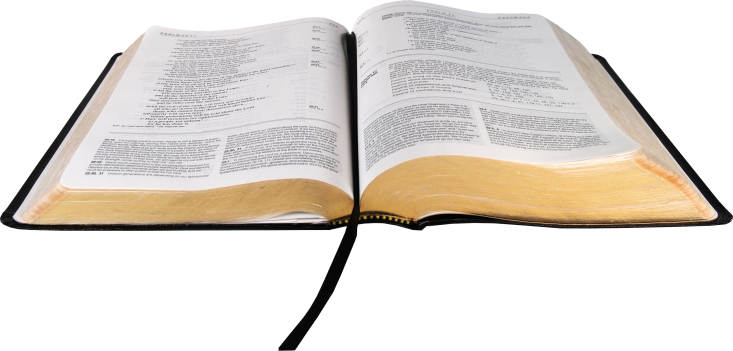 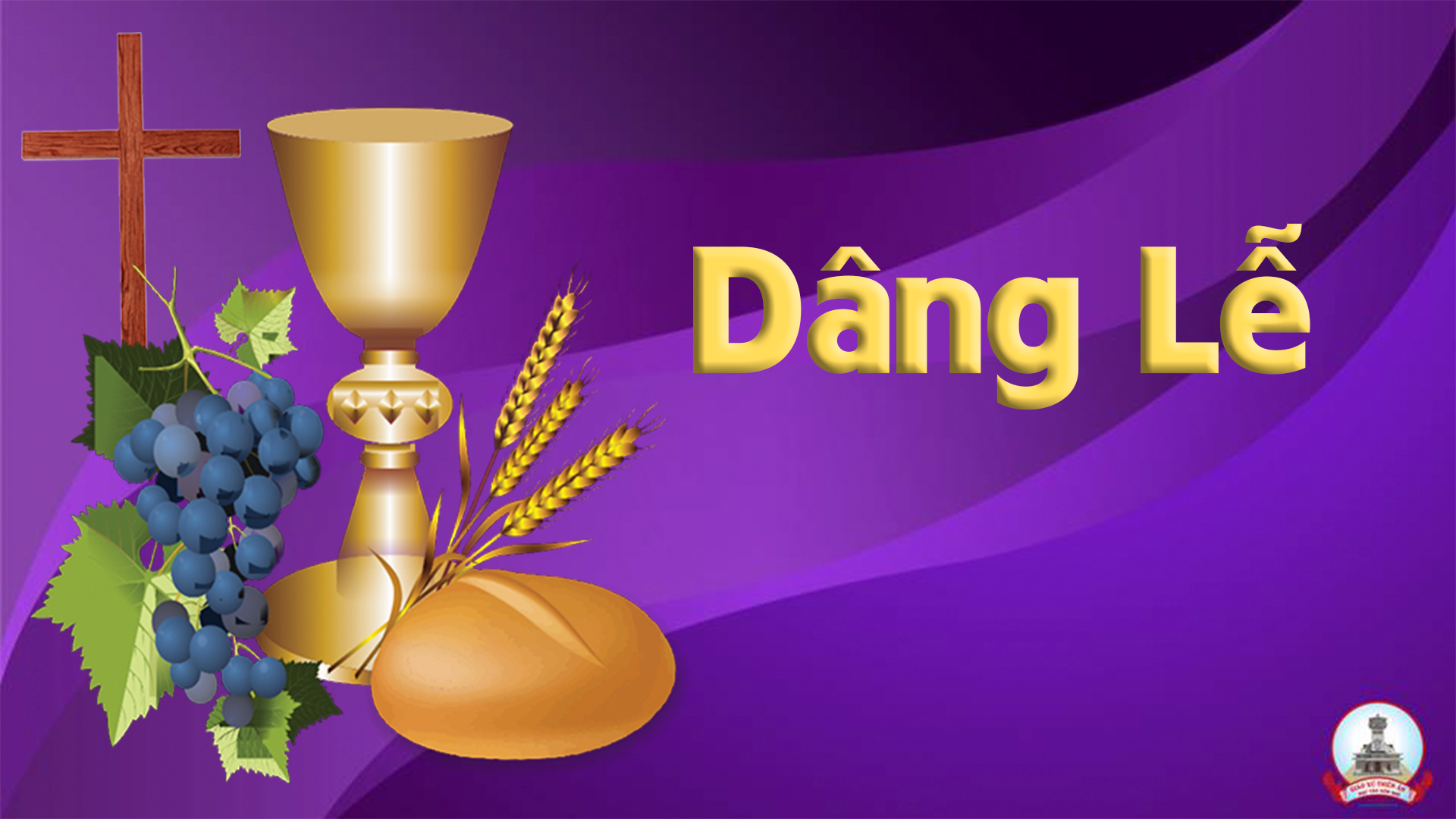 Dâng Lễ Mùa Vọng 4
hvt
Tk1: Kính dâng lên rượu nho bánh miến từ lao công do con người làm thành. Kính dâng lên tâm hồn thống hối, cầu Chúa thương tha thứ lỗi lầm.
Đk. Chúc tụng Ngài Chúa tể Càn Khôn đã ban Con Một Cứu Độ trần gian. Chúc tụng Đấng Em-ma-nu-el, giao hòa đất với trời.
Tk2:  Chúng con đang chờ mong Chúa đến tựa con thơ ngóng trông mẹ hiền. Kính dâng lên tâm tình tha thứ, đoàn chúng con mong Chúa đêm ngày.
Đk. Chúc tụng Ngài Chúa tể Càn Khôn đã ban Con Một Cứu Độ trần gian. Chúc tụng Đấng Em-ma-nu-el, giao hòa đất với trời.
Tk3: Chốn dương gian chìm trong u tối nguyện ánh sáng Chúa chiếu soi trần đời. Tiếng kêu than vang vọng lên Chúa, cầu Chúa thương ban phúc an bình.
Đk. Chúc tụng Ngài Chúa tể Càn Khôn đã ban Con Một Cứu Độ trần gian. Chúc tụng Đấng Em-ma-nu-el, giao hòa đất với trời.
Xin cộng đoàn lưu ý.

Để việc lên rước lễ được nghiêm trang, xin cộng đoàn hãy lần lượt đi theo thứ tự từng hàng ghế từ trên xuống dưới.
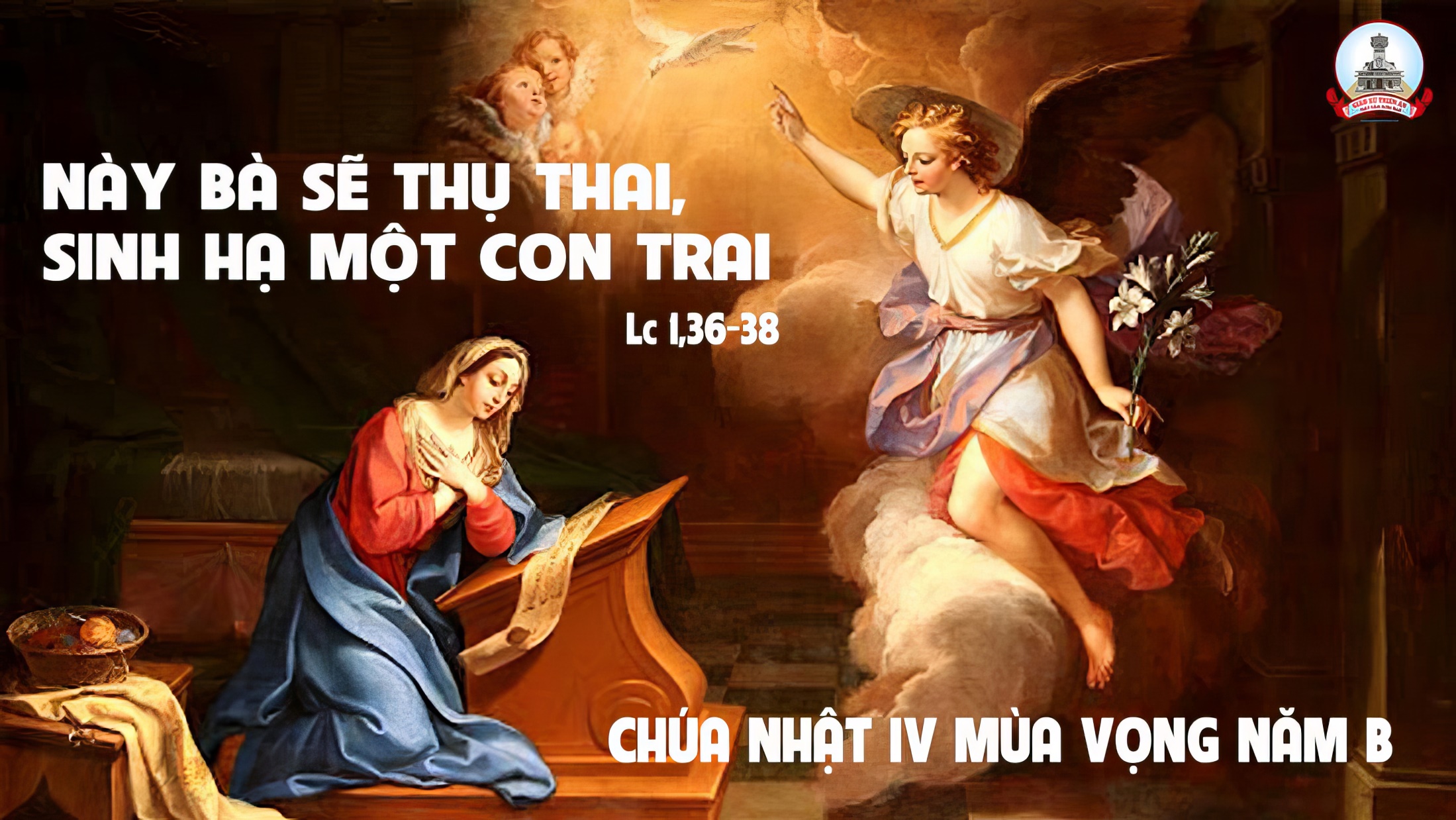 Ca Nguyện Hiệp LễEmanuel, Thiên Chúa Ở Cùng Chúng TaLm. Nguyễn Hùng Cường
Tk1: Mẹ Maria ơi! Khi Mẹ thưa tiếng Xin vâng, Mẹ có biết Đấng Mẹ cưu mang trong lòng chính là Con Thiên Chúa.
***: Và Thánh Giuse khi Ngài vâng lời thiên sứ Ngài có biết Đấng Ngài sau nuôi dưỡng chính là Đấng Cứu Độ Trần Gian.
Đk: Thật đúng như lời các tiên tri xưa phán rằng: “ Này đây một trinh nữ sẽ mang thai và hạ sinh một con trai, người ta sẽ đặt tên con trẻ là Em-ma-nu-el nghĩa là Thiên Chúa ở cùng chúng ta.
Tk2: Mẹ Maria ơi! Khi Mẹ thưa tiếng Xin vâng, Mẹ có biết Đấng Mẹ cưu mang trong lòng chính dòng Vua Đa-vit.
***: Và Thánh Giuse cũng thuộc chi tộc Đa-vit một dòng dõi vương quyền theo huyết thống để một Đấng Cứu Chuộc hạ sinh.
Đk: Thật đúng như lời các tiên tri xưa phán rằng: “ Này đây một trinh nữ sẽ mang thai và hạ sinh một con trai, người ta sẽ đặt tên con trẻ là Em-ma-nu-el nghĩa là Thiên Chúa ở cùng chúng ta.
Tk3: Mẹ Maria ơi! Xin dạy con tiếng Xin Vâng để con biết chấp nhận yêu thương mọi người suốt đời đi theo Chúa.
***: Và Thánh Giuse xin dạy con đường công chính và luôn sống thánh thiện luôn trung tín để thành ánh sáng cho trần gian.
Đk: Thật đúng như lời các tiên tri xưa phán rằng: “ Này đây một trinh nữ sẽ mang thai và hạ sinh một con trai, người ta sẽ đặt tên con trẻ là Em-ma-nu-el nghĩa là Thiên Chúa ở cùng chúng ta.
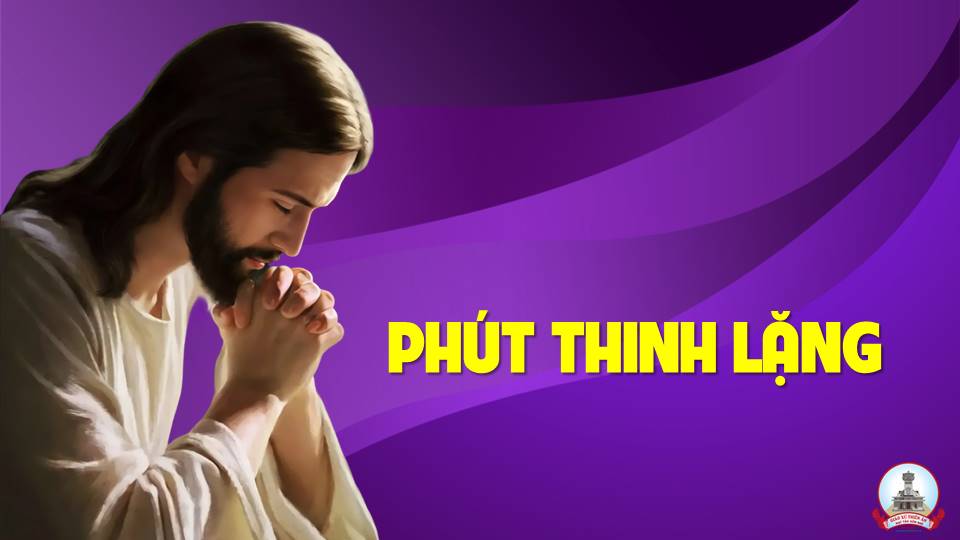 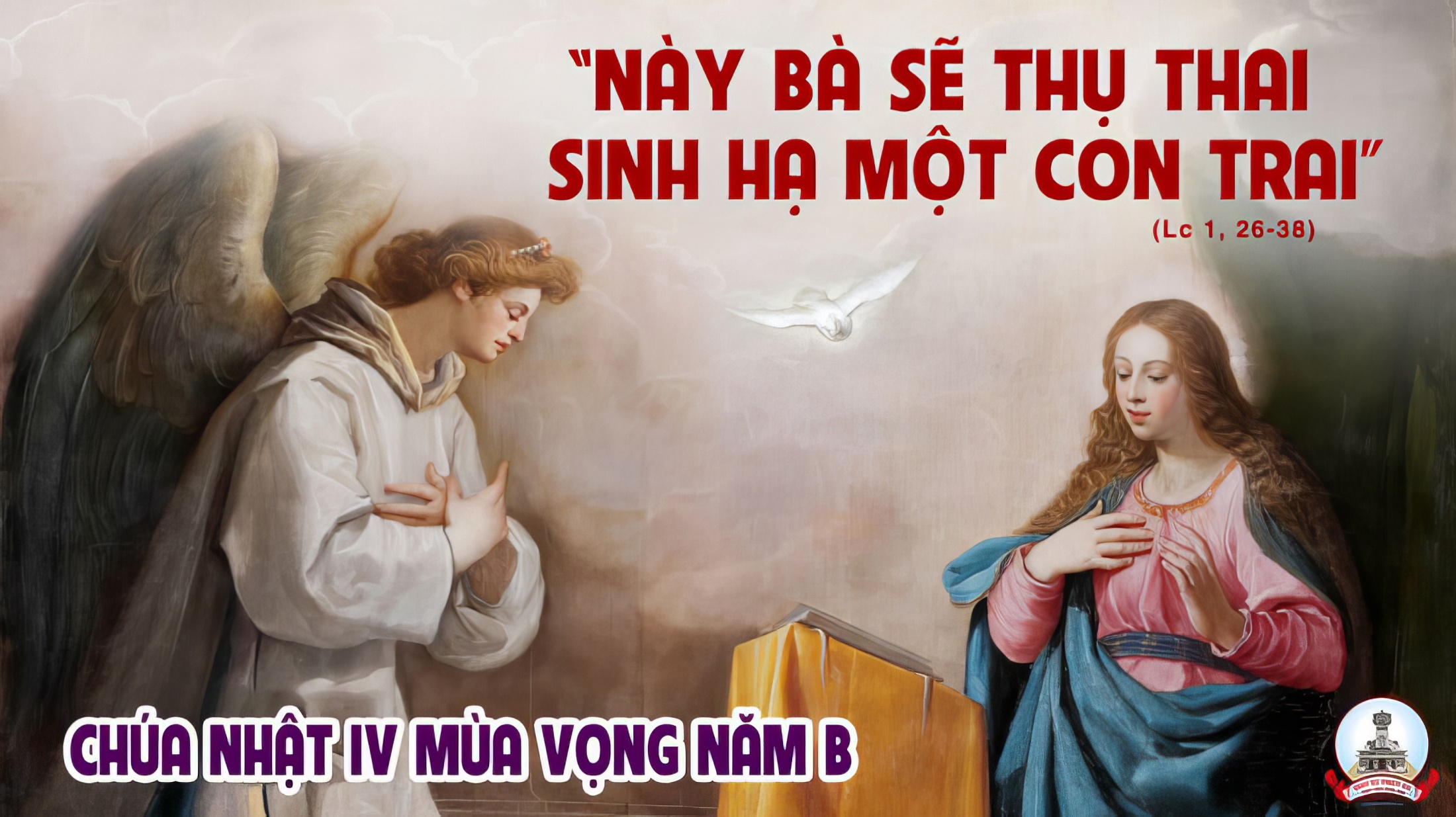 Ca Kết LễXin VângLm. Mi Trầm
Tk1: Mẹ ơi! Đời con dõi bước theo Mẹ, lòng con quyết noi gương Mẹ, xin Mẹ dạy con hai tiếng Xin Vâng. Mẹ ơi! đường đi trăm ngàn gian khó, hiểm nguy dâng tràn đây dó. Xin Mẹ dạy con hai tiếng Xin Vâng.
Đk: Xin vâng, Mẹ dạy con hai tiếng Xin Vâng hôm qua hôm nay và ngày mai. Xin vâng, Mẹ dạy con hai tiếng Xin Vâng, hôm nay tương lai và suốt đời.
Tk2: Ngày xưa Mẹ hằng tin tưởng Chúa Trời, Mẹ luôn sống vui giữa đời, chấp nhận hy sinh yêu Chúa không ngơi. Ngày nay niềm tin của Mẹ rực sáng, dội vang theo cùng năm tháng, với Mẹ đoàn con thưa tiếng Xin Vâng.
Đk: Xin vâng, Mẹ dạy con hai tiếng Xin Vâng hôm qua hôm nay và ngày mai. Xin vâng, Mẹ dạy con hai tiếng Xin Vâng, hôm nay tương lai và suốt đời.
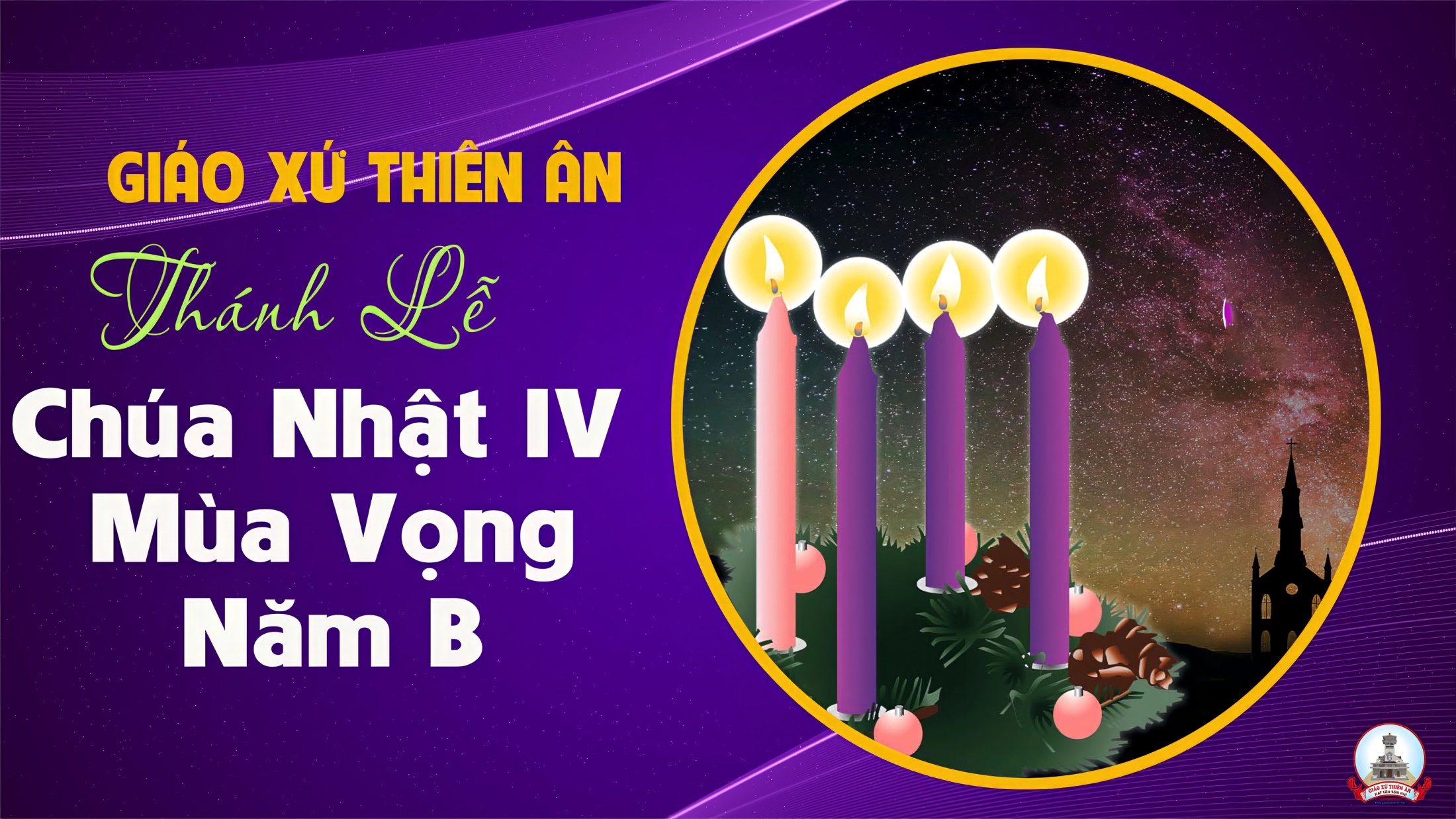